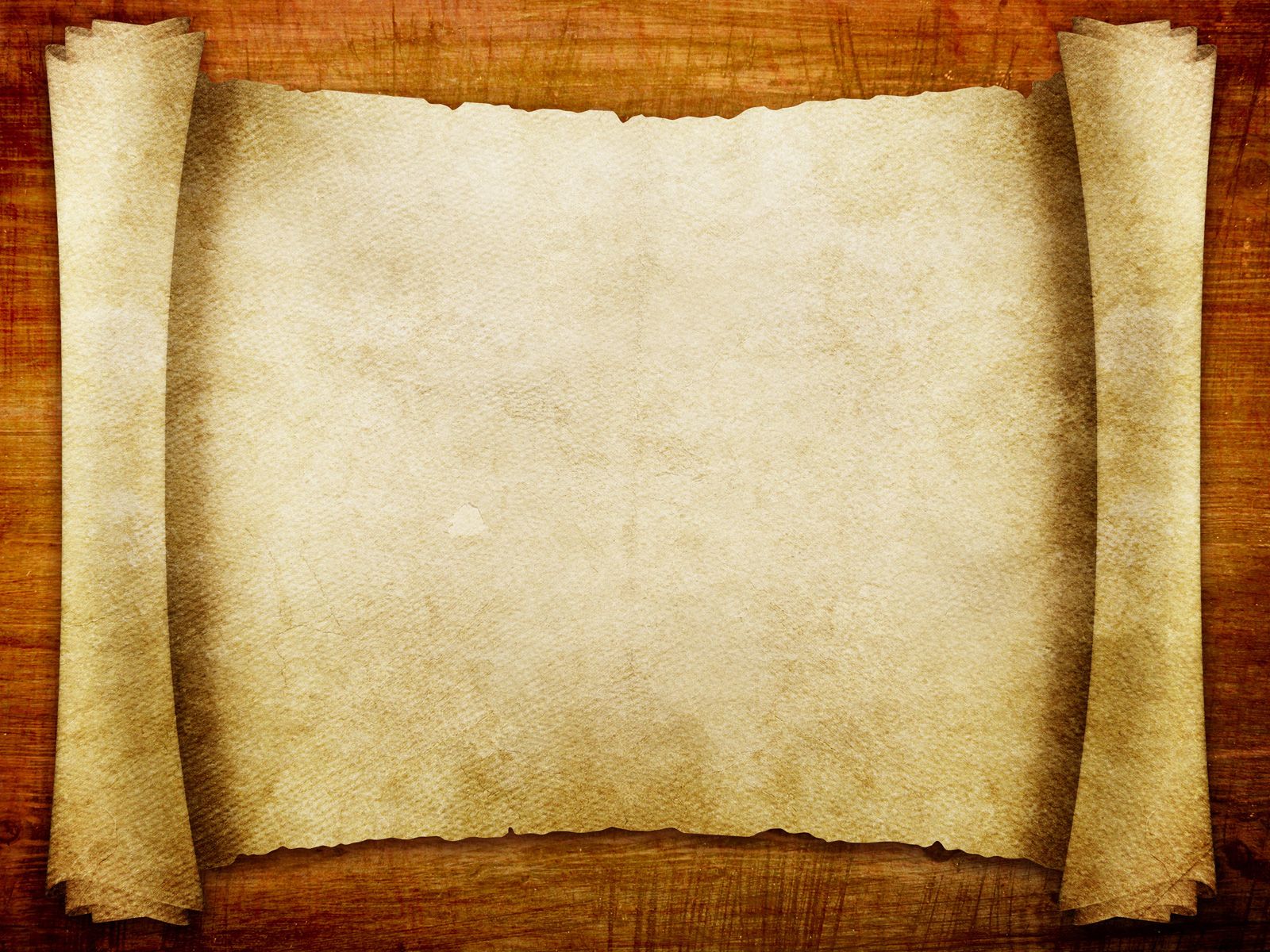 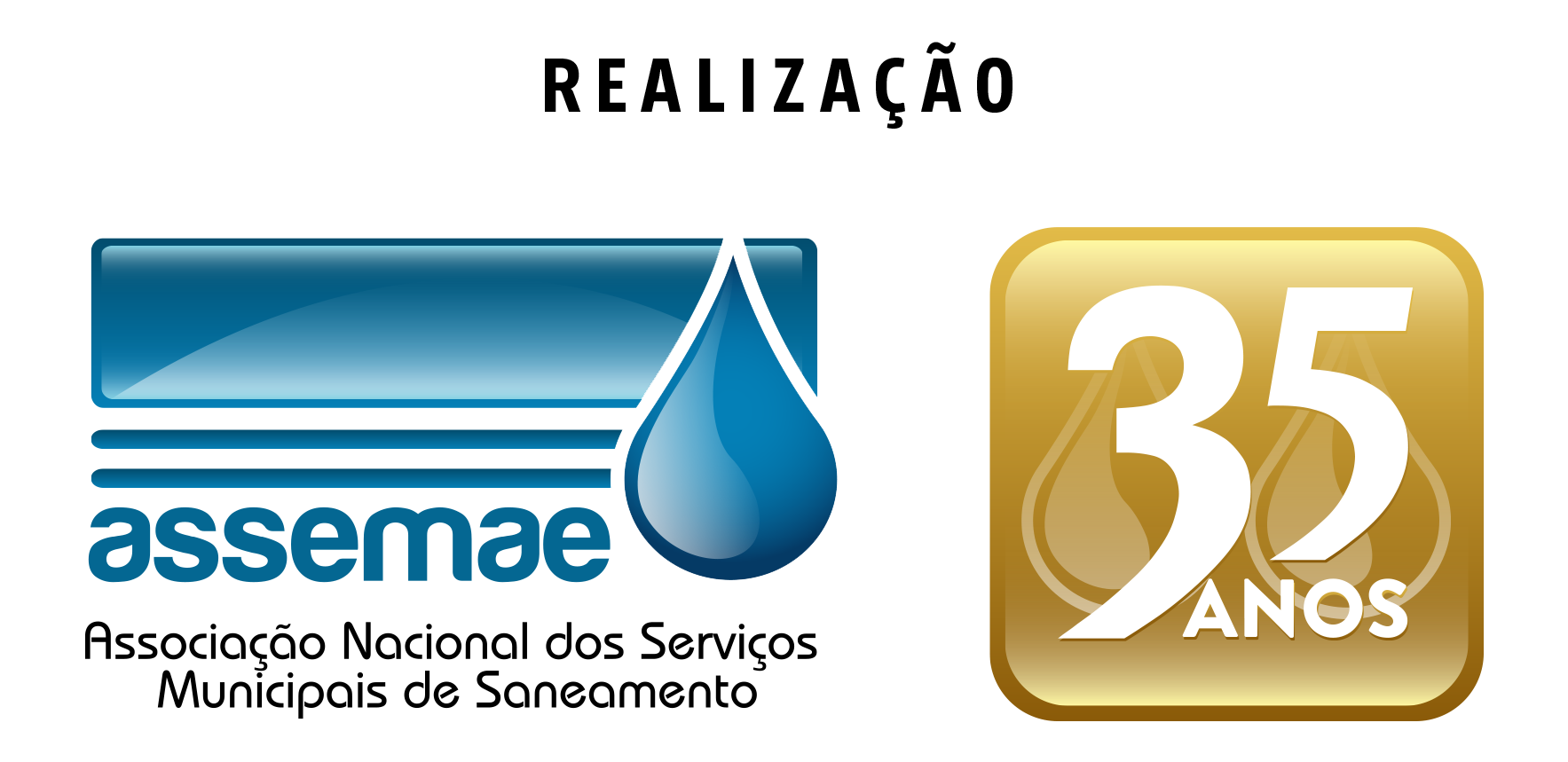 Assemae 35 Anos: na defesa do saneamento público brasileiro
Aparecido Hojaij – Presidente da Assemae
2015-2021
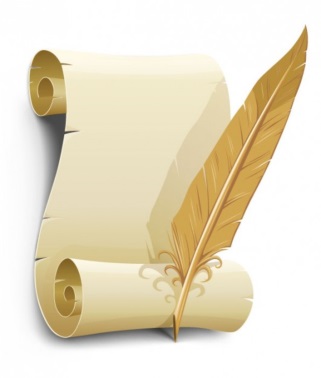 Assemae Hoje
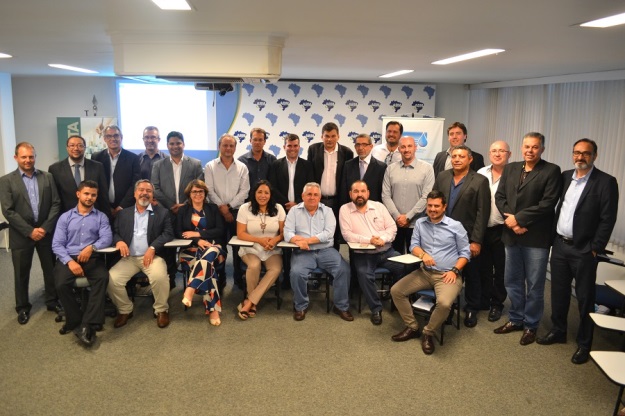 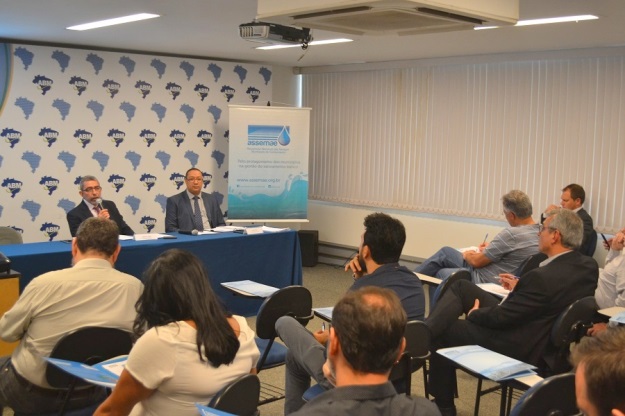 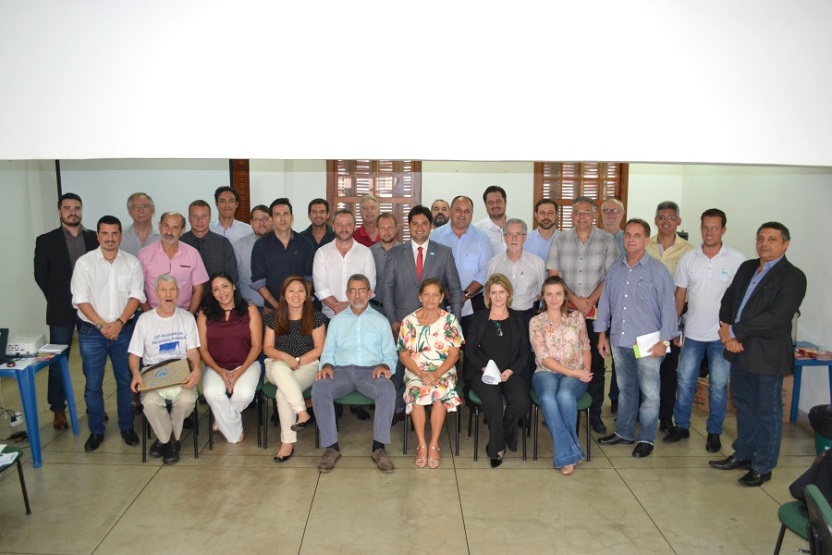 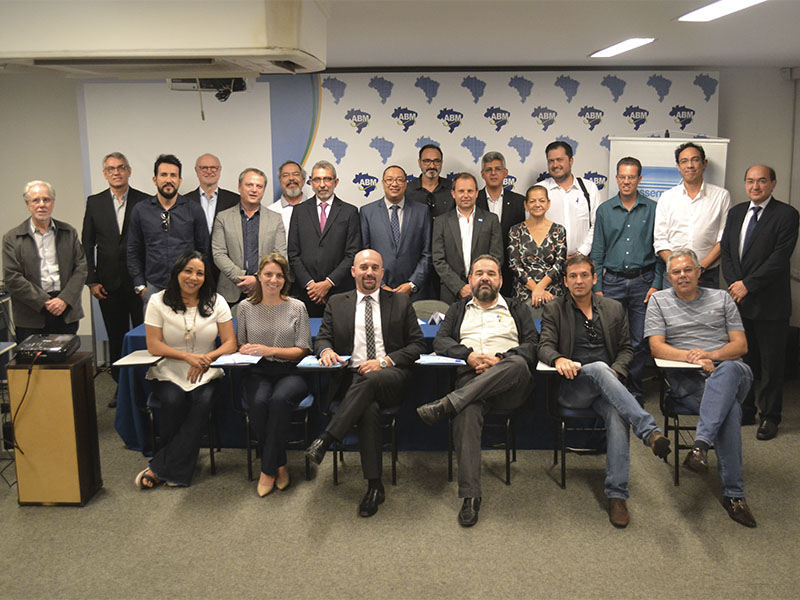 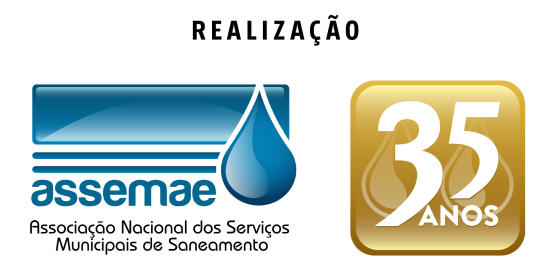 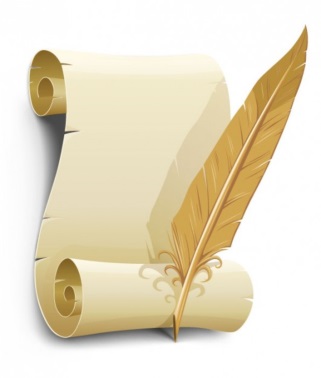 Assemae Hoje
Reúne quase dois mil municípios associados, que juntos representam 25% da prestação do serviços de saneamento básico no Brasil;

Está presente nas diversas instâncias decisórias em assuntos relacionados ao saneamento básico;

Possui credibilidade nacional e internacional para apontar soluções e representar tecnicamente os interesses dos serviços municipais de saneamento.
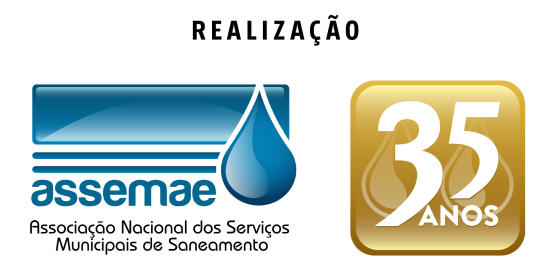 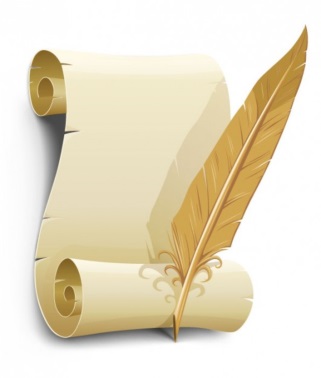 Como estamos organizados
Assembleia Geral: instância máxima deliberativa constituída por todos os associados;

Conselho Diretor Nacional: colegiado responsável por aprovar e acompanhar as ações executadas pela entidade;

Conselho Fiscal: responsável pela fiscalização da vida financeira e patrimonial da entidade;

13 Seções Regionais: diretoria local da Assemae em estados ou grupos de estados.
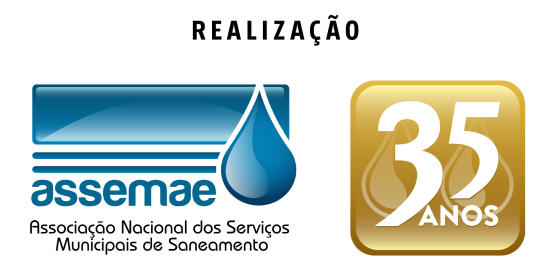 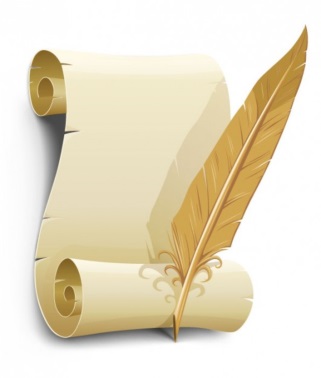 Como estamos organizados
Presidência: eleito a cada quatro anos, por meio de Assembleia Geral de Associados;

Secretaria Executiva: responsável pela gestão e coordenação do escritório da Assemae em Brasília;

Diretoria de Assuntos Institucionais: responsável pela assessoria de comunicação e acompanhamento das agendas institucionais;

Gerência Administrativa-Financeira: responsável pelas rotinas administrativas e financeiras, bem como pelo atendimento aos associados;

Setor de Convênios: é responsável pela gestão dos convênios e/ou parcerias entre a Assemae e agentes externos.
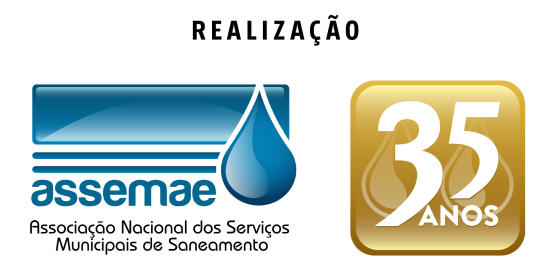 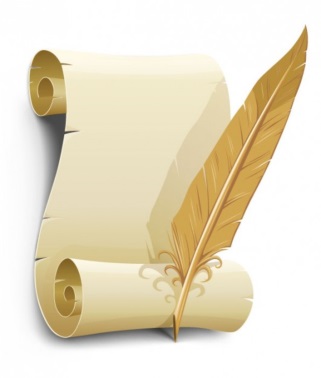 Nossa Sede
Recepção
Secretaria Executiva
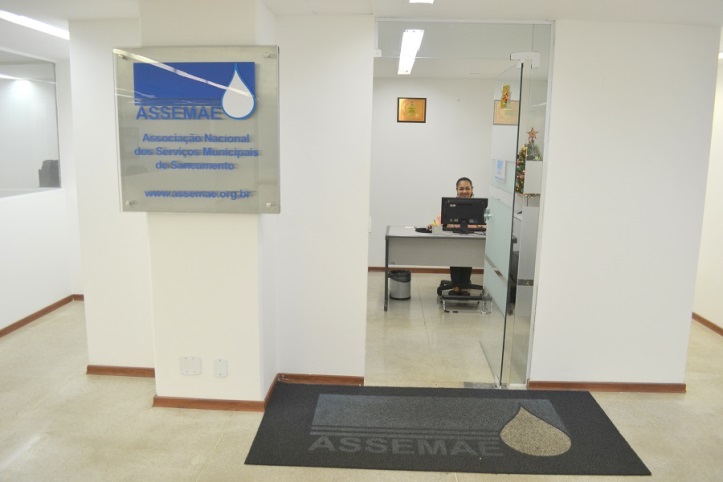 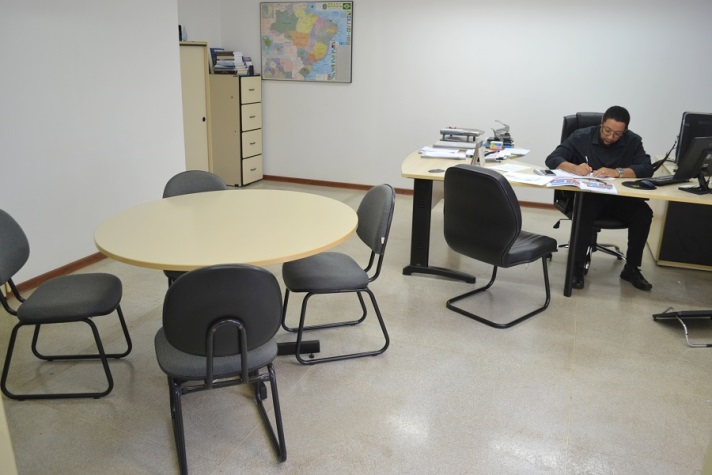 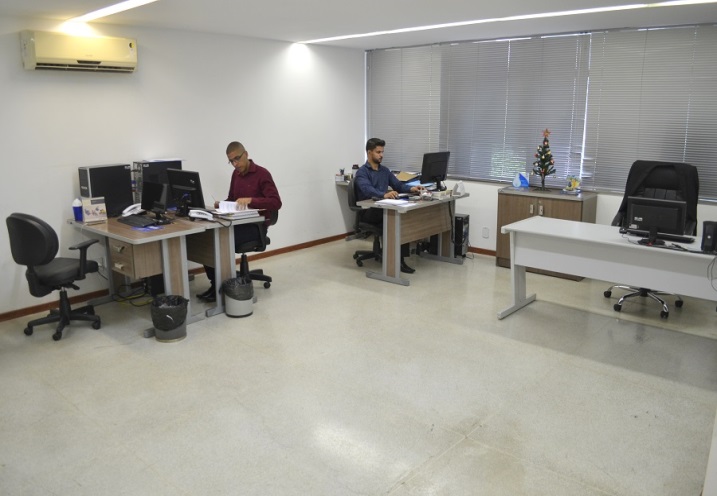 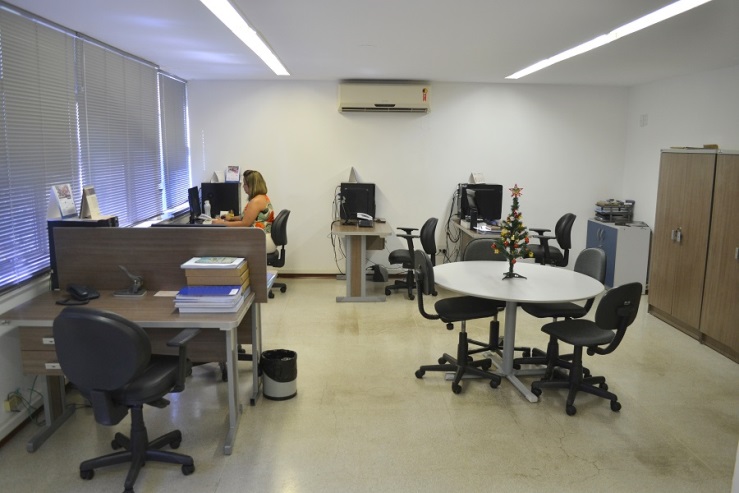 Comunicação
Administrativo
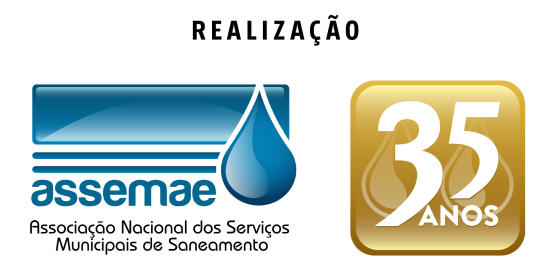 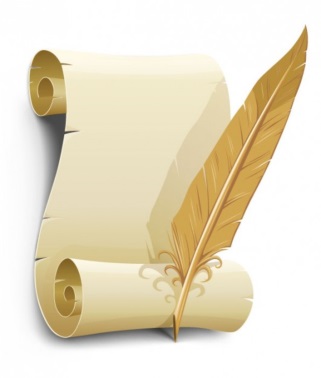 Nossa Sede
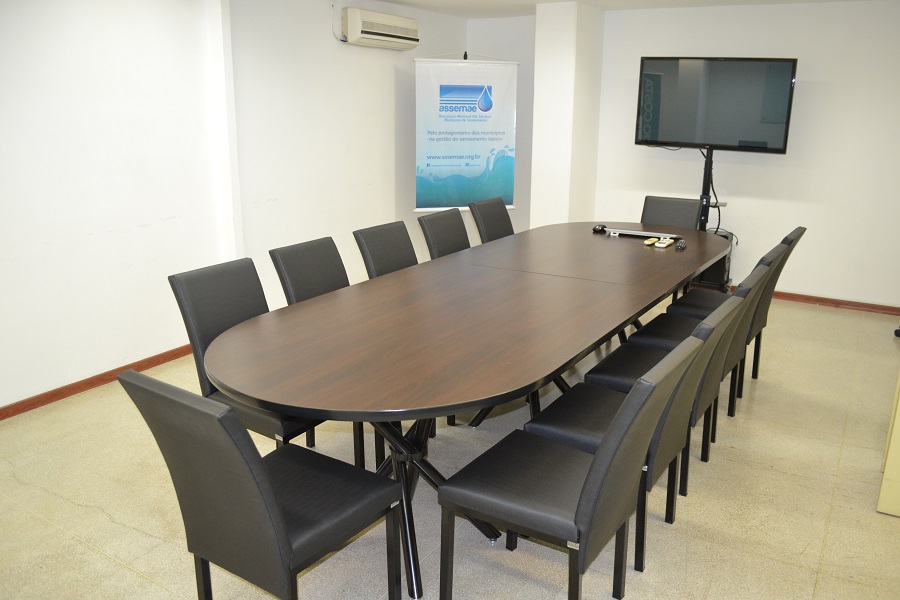 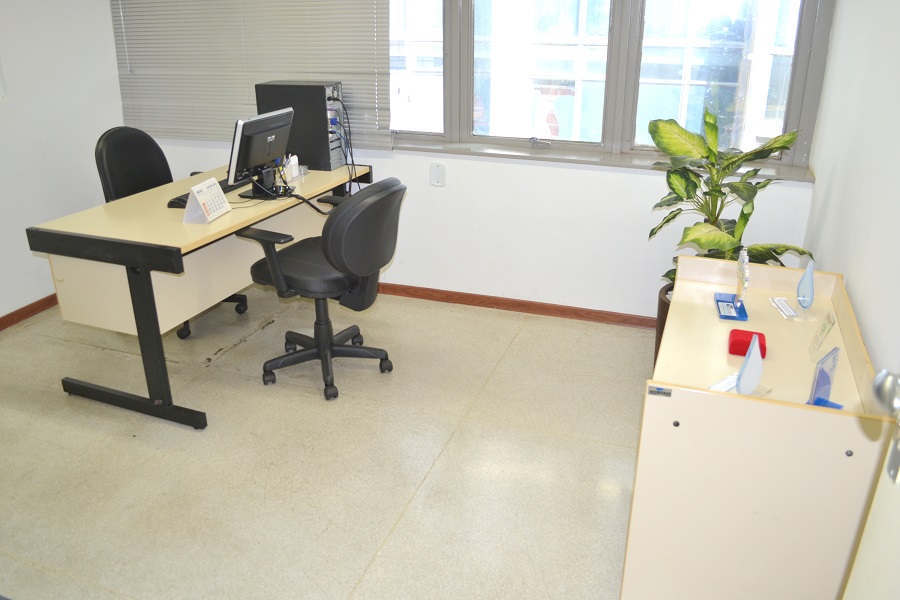 Sala de Reunião
Sala do Associado
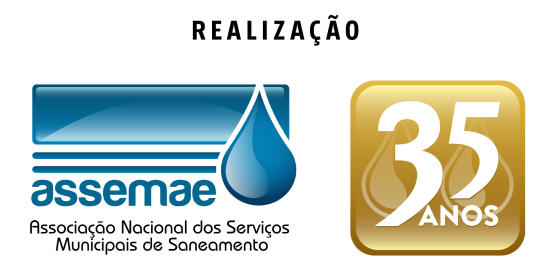 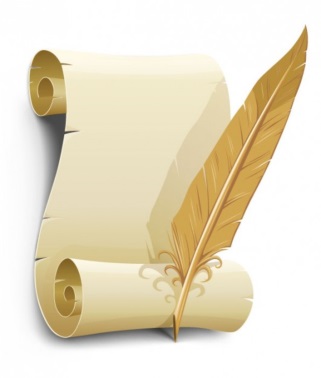 Nossas Diretrizes
Defender a titularidade municipal e a gestão pública de qualidade no setor de saneamento básico;

Lutar pela garantia da política permanente de financiamentos para o setor público municipal de saneamento;

Ter um canal aberto e contínuo com os organismos de Governo, em todas as instâncias da Federação e da sociedade; 

Manter e ampliar os programas de capacitação dos associados, por meio  de cursos e oficinas;

Fomentar a regulação junto aos munícipios, indicando soluções que atendam à legislação.
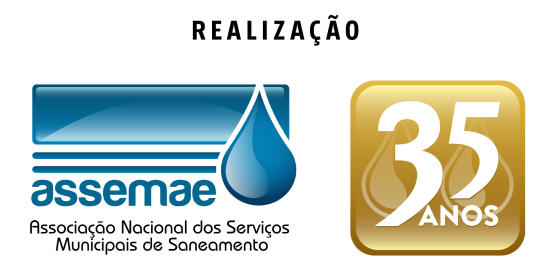 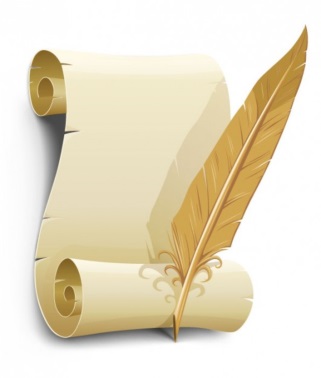 Nossas Ações
Eventos nacionais e regionais para debater o panorama do saneamento básico no Brasil;

Capacitações técnicas para associados e profissionais do setor;

Acompanhamento de projetos de leis no Congresso Nacional;

Interlocução com os órgãos federais em apoio aos municípios;

Promoção de cooperação técnica entre os associados.
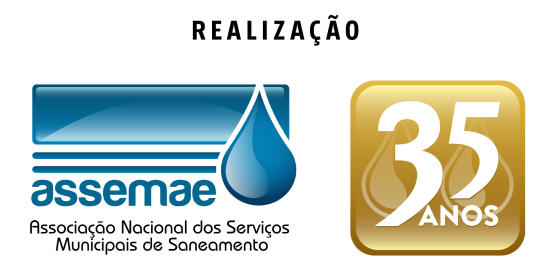 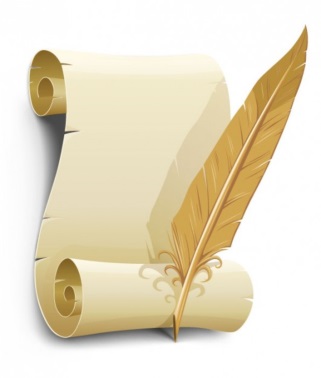 Nossas Ações
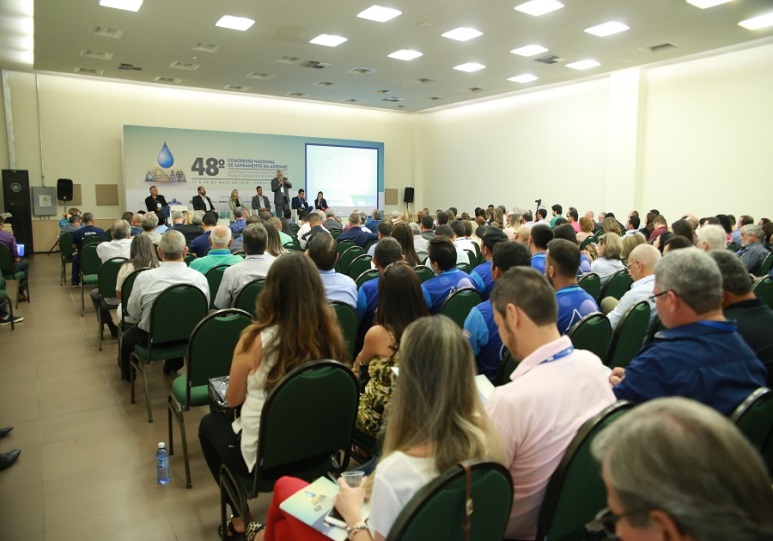 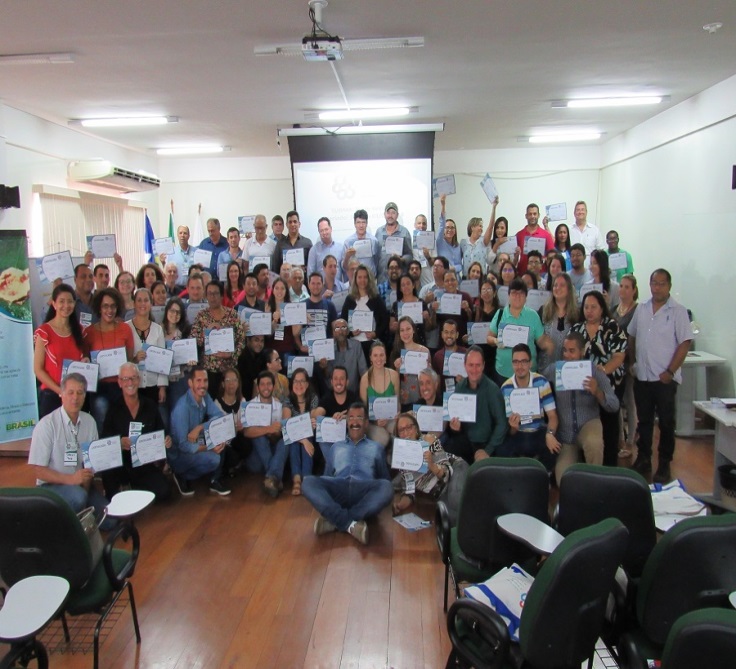 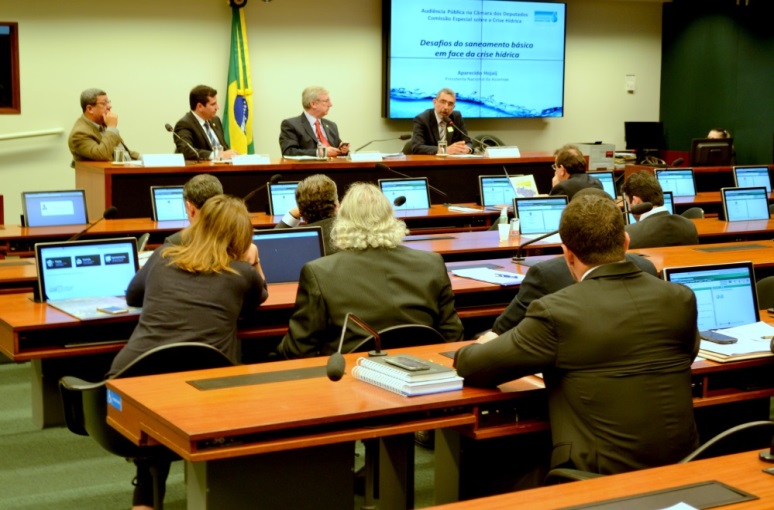 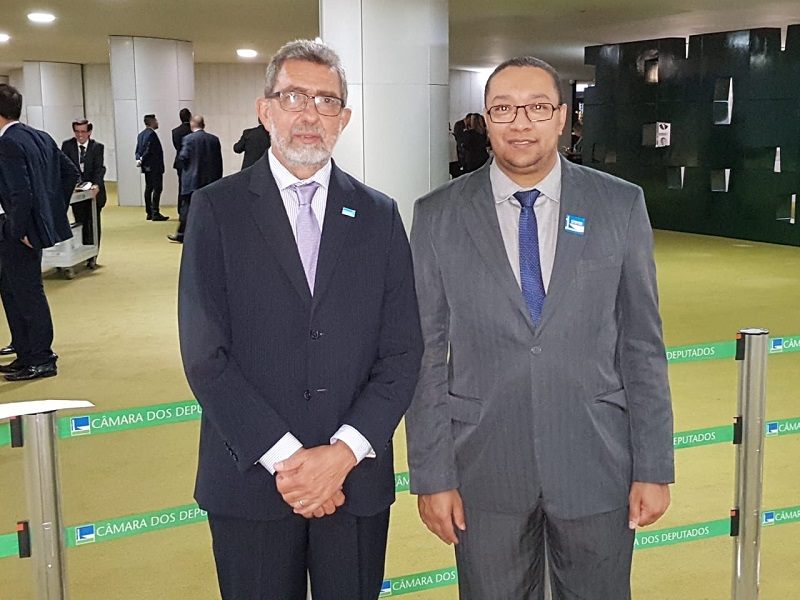 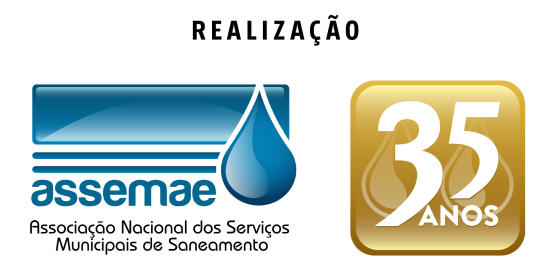 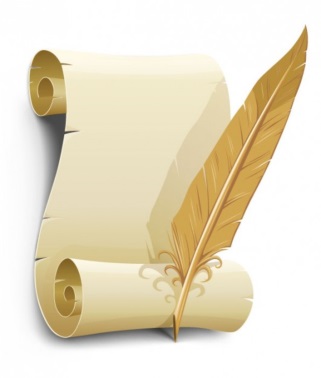 Premiações
2003: Pergaminho de Ouro  - Organização das Nações Unidas

2017: Prêmio Lúcio Costa - Câmara dos Deputados
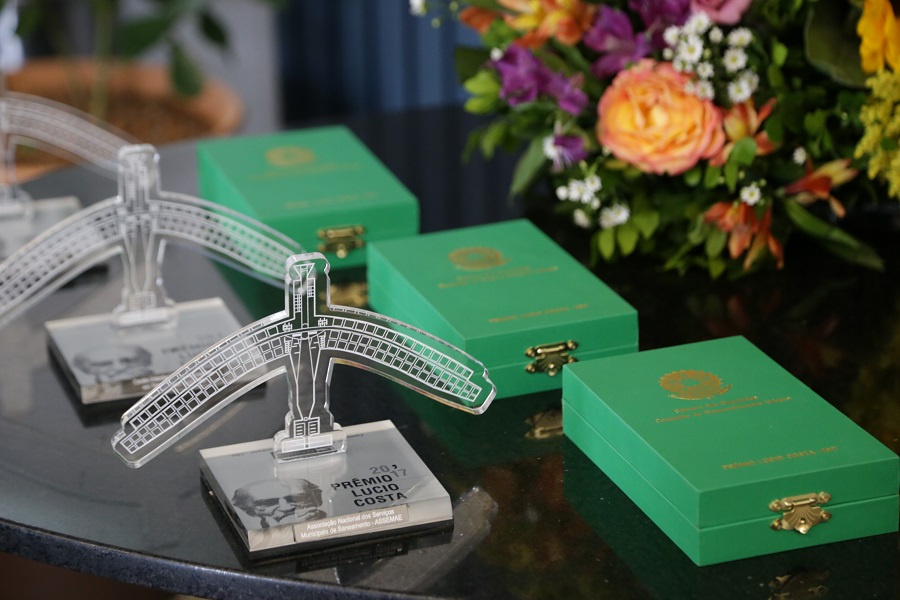 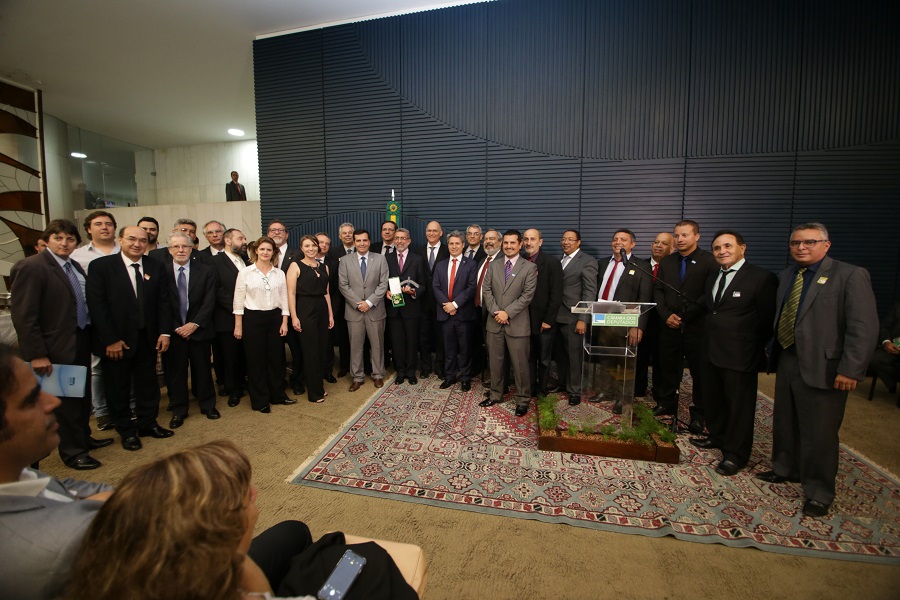 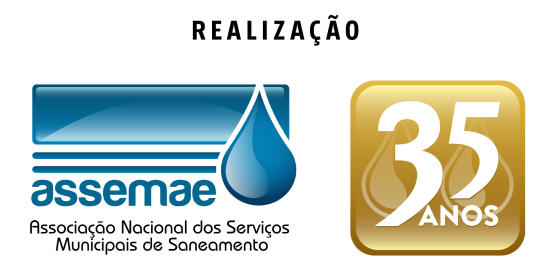 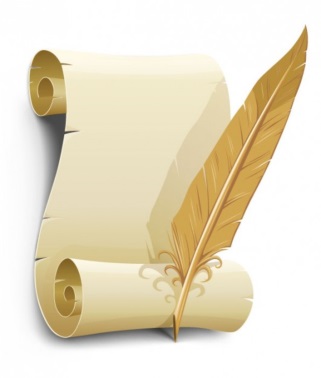 Novos Desafios
Atuar para que o saneamento básico seja uma política estável no país, com investimentos crescentes;

Atuar por mais investimentos em ações estruturantes de desenvolvimento da gestão;

Atuar para desburocratizar o acesso dos municípios a recursos federais;

Atuar para fomentar a integração do saneamento básico com outras políticas públicas;

Atuar para ampliar o apoio técnico e financeiro aos municípios em ações de planejamento, regulação, controle social e sustentabilidade econômica.
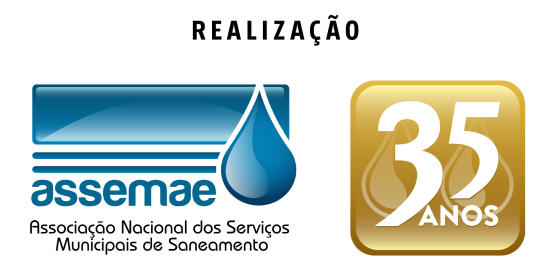 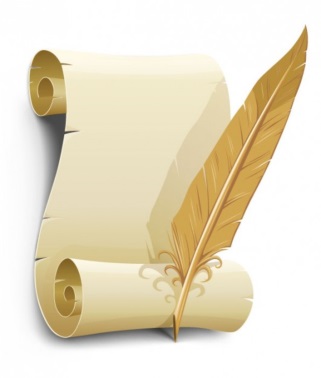 Força da Assemae
Há três décadas, o trabalho da Assemae se traduz no sucesso dos associados por todo o país;

Reunimos municípios fortes e sustentáveis, que possuem visibilidade como prestadores de serviços públicos essenciais à vida da população;

A Assemae se dedica para conquistar cada dia mais espaço para melhorar a capacidade técnica dos serviços municipais de saneamento;

A cada associado, o nosso muito obrigado. A Assemae sempre está onde o saneamento acontece.
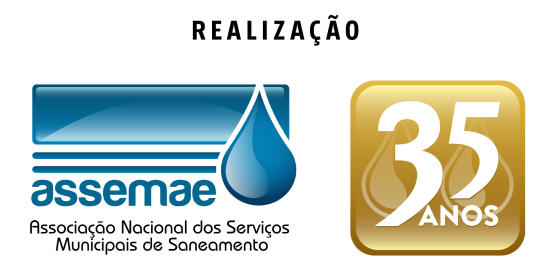 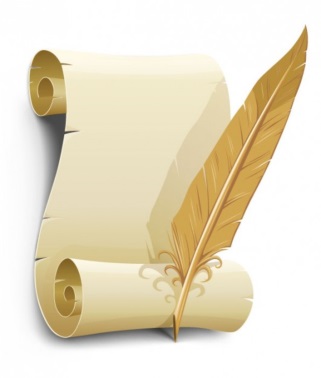 Obrigado
Aparecido Hojaij
Presidente Nacional da Assemae

(61) 3322-5911
presidencia@assemae.org.br
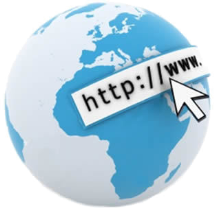 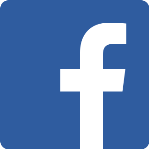 Assemae
www.assemae.org.br
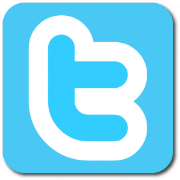 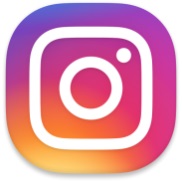 @Assemae
assemaenacional
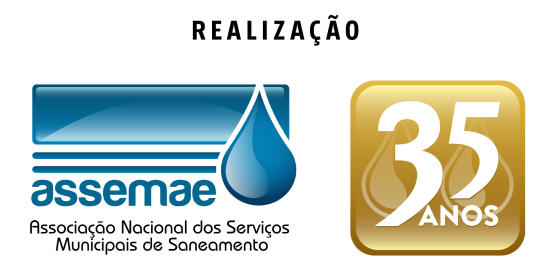